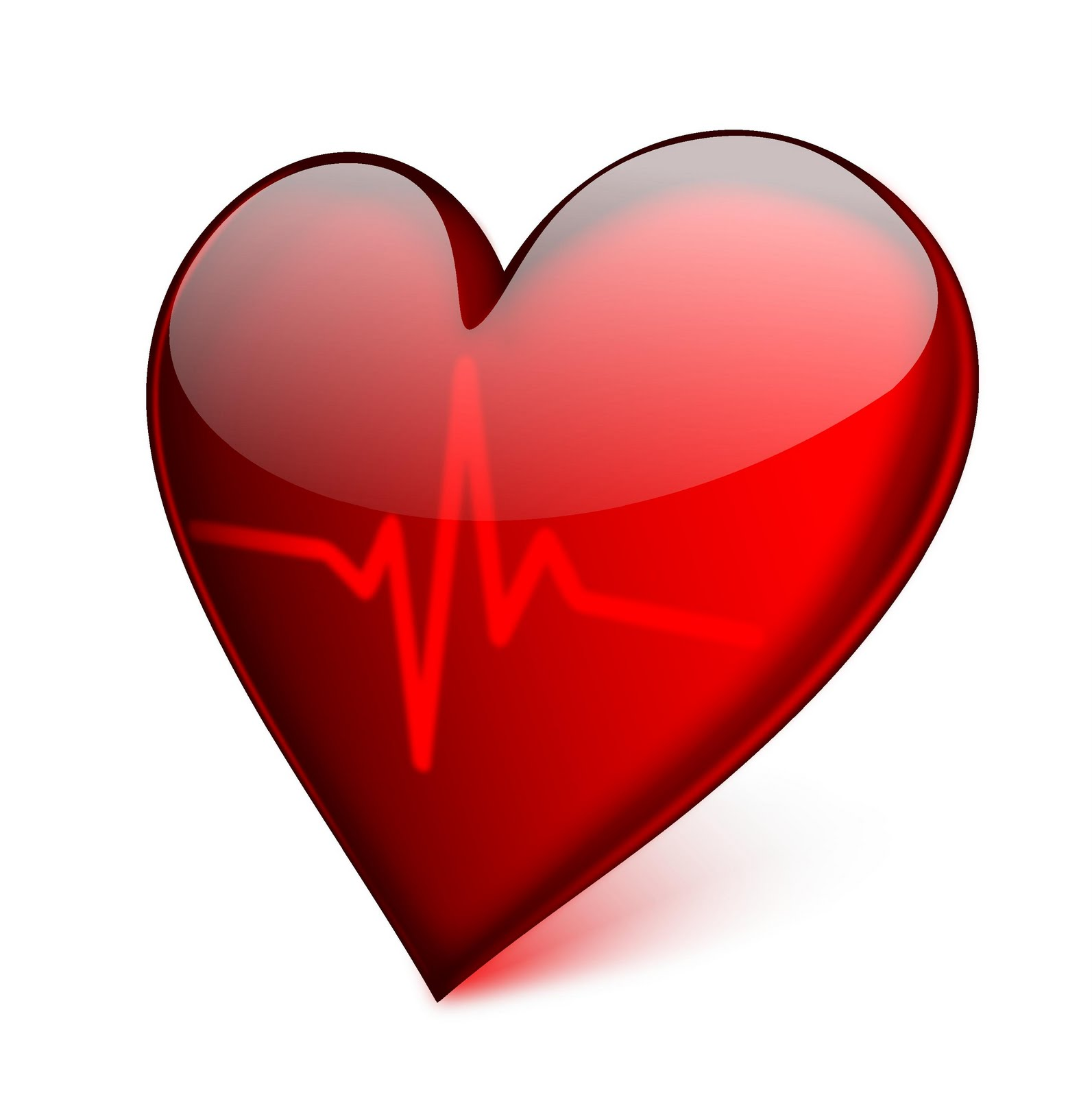 BULLYING
Evelyn Dayana Castaño 
Valeria Maldonado  Niño
Luisa fernanda Mina
Maria Alejandra Giraldo
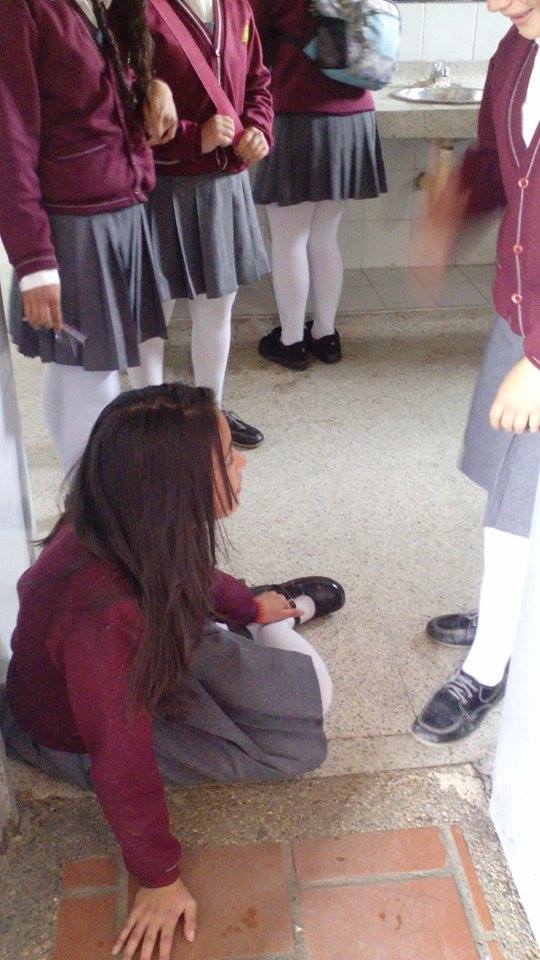 What Is Bullying?
Bullying Is a form of exclution social .
Types of bullying
Cyberbullying
Sphycological
Verbal
Physical
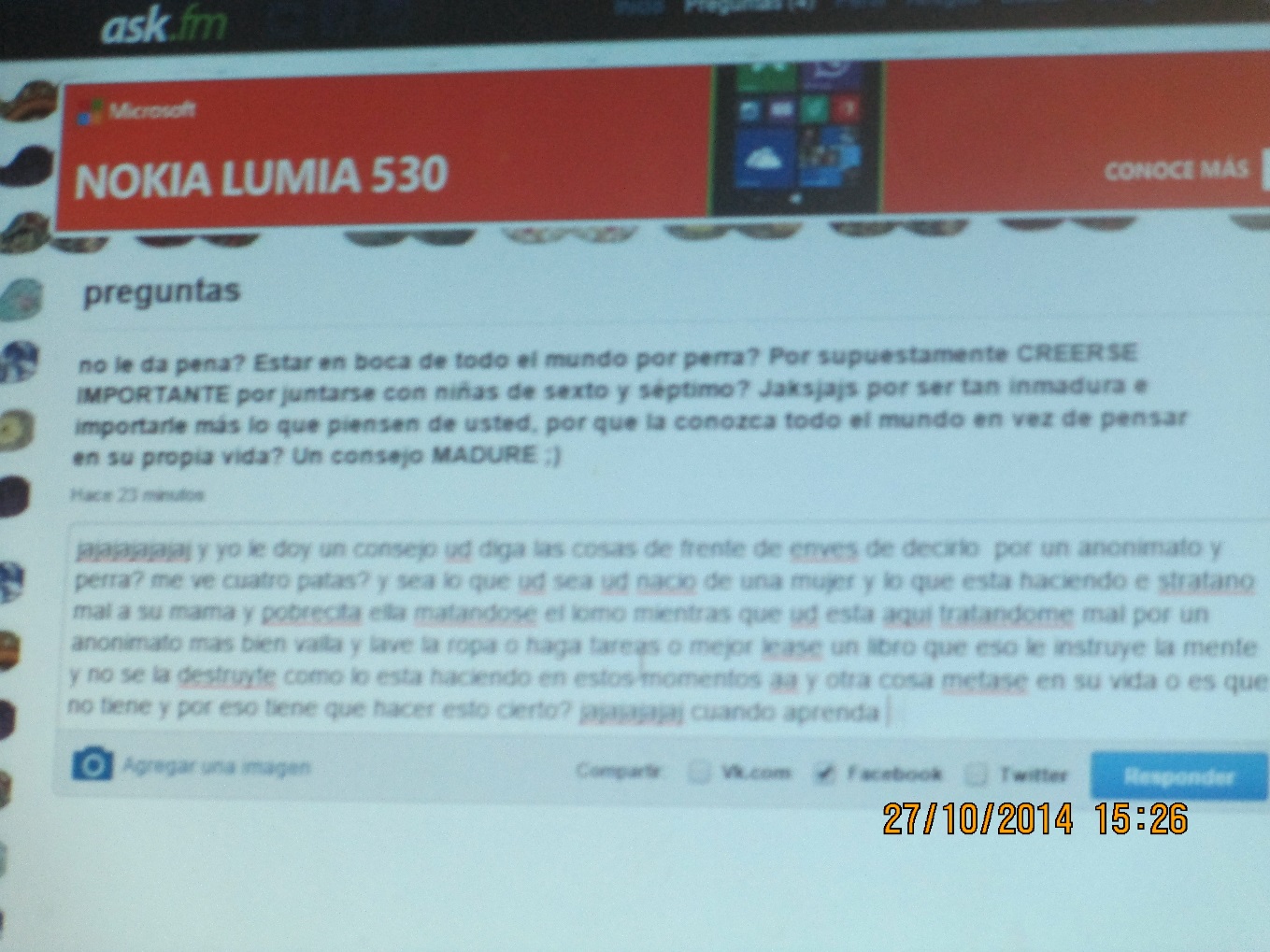 victims
The victims ever are people with physocogics problems of different country etc
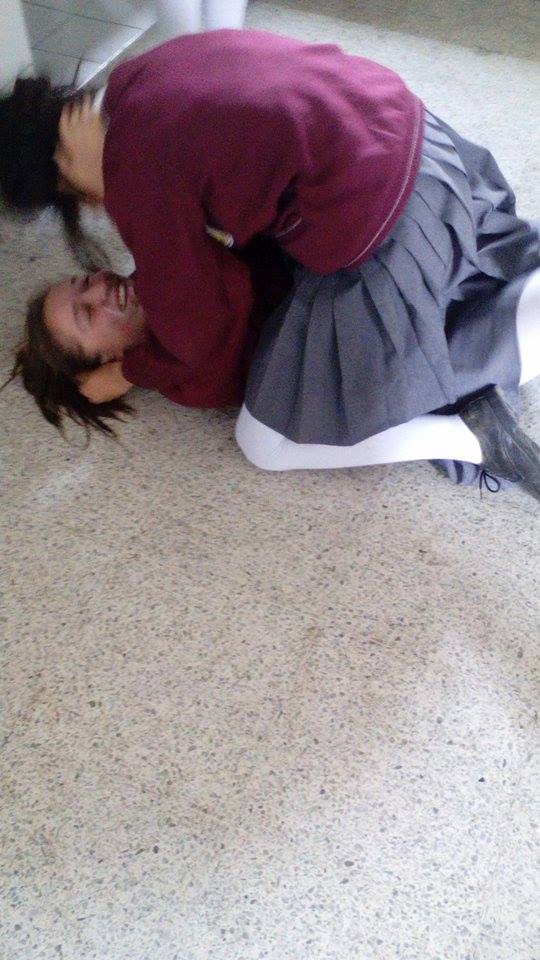 conclusions
bullying is bad because it affects lives 
Bullying should not do because we feel bad to others and so we do not want to feel 
no to bullying, as victims can always do bad things to bad decisions to suicide 
Bullying hurts more lives shows the devil side of us and brings out our secrets to only be odd or misunderstood
bibliography
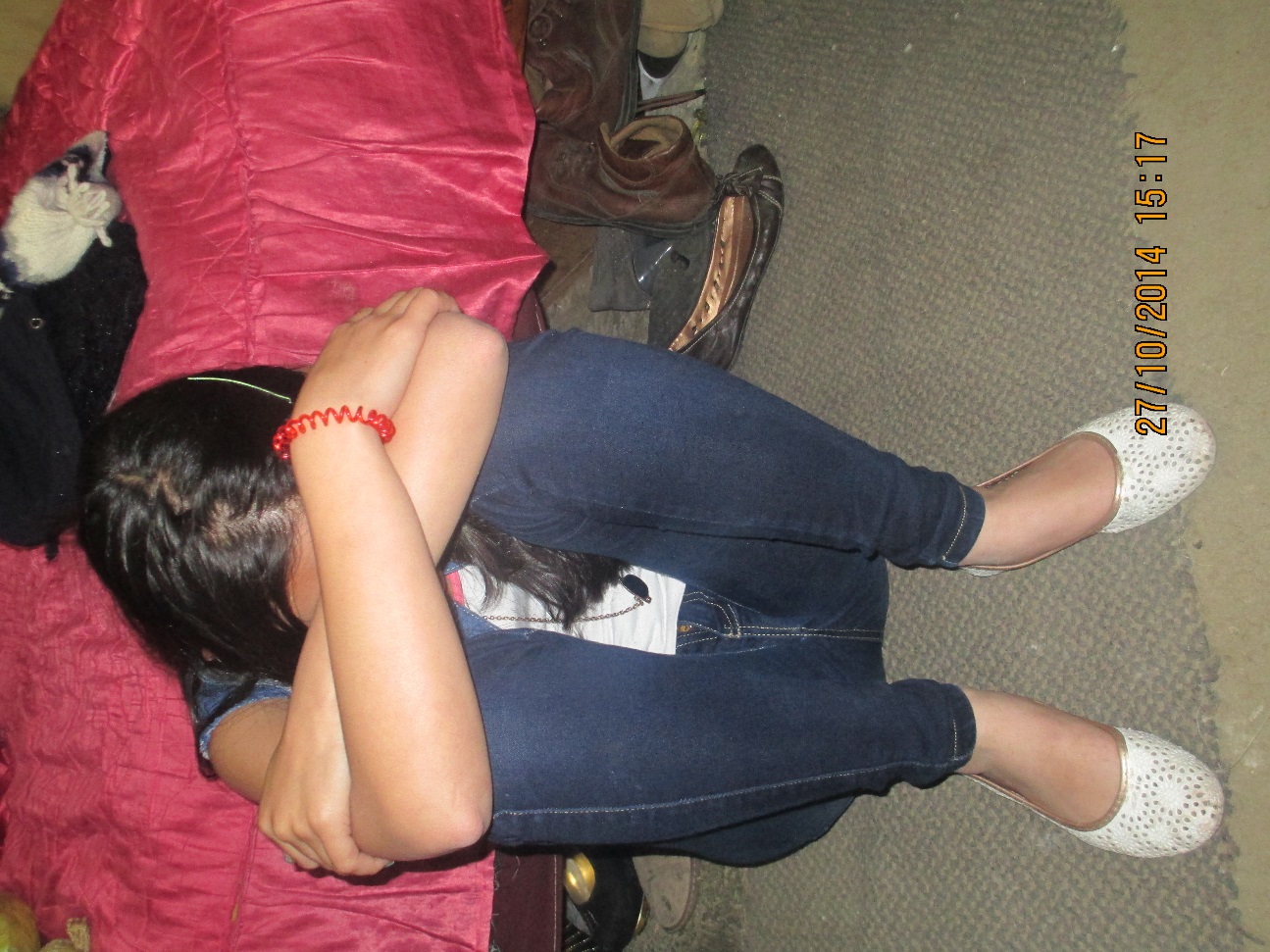 Wikipedia
Google traductor